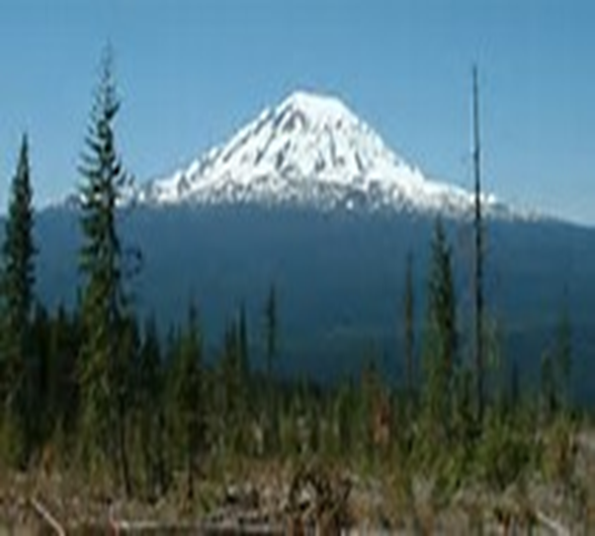 Y A K A M A  Nation
 
2017
October Northwest Portland Area Indian Health BoardQuarterly Board MeetingToppenish  WA  98948YN  MCH
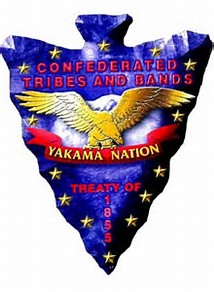 YN Maternal Child Health (MCH)
[Speaker Notes: Community Health,  Tribal Hallway.]
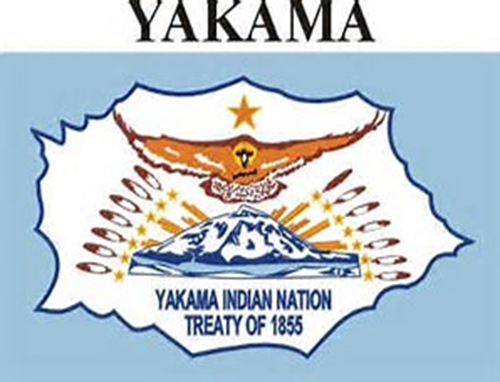 Yakama  Nation
 Maternal  Child Health  (MCH)  Program
Program  Location: Yakama Indian Health Clinic 401 Buster RoadToppenish  WA  98948Ph: (509)865-1757 / 1712Fax:  (509)865-6514Hours: 7:00am – 5:00pm  M-F
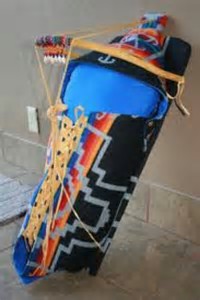 YN Maternal Child Health (MCH)
[Speaker Notes: Community Health,  Tribal Hallway.]
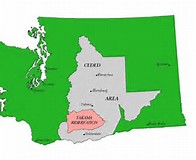 YN Maternal Child Health (MCH)
[Speaker Notes: Yakama REZ: 1.2 Million Acres. Ceded Land: 11.5 Million Acres.]
YN – MCH
638  Contracted  Program
Indian  Health  Services
Master   Contract
  ( 1971 - 2017 )
46 years
M. Smith/Squeochs  -1st  Manager  1971R. George -  Retired 201634+ Yrs( Both Enrolled Yakama )
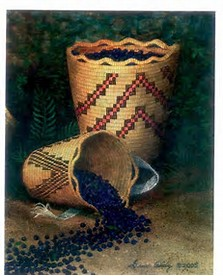 YN Maternal Child Health (MCH)
MCH  Report  Outline:
1.    YN - MCH Chain of Command
2.    Portland  Area  Office ( PAO )
3.    MCH Goals & Objectives
4.    MCH Program Activities/Clinics
5.    Injury Prevention Project
6.    Reports
7.    Collaborations
8.    Pending  Grants
9.    MCH Staff
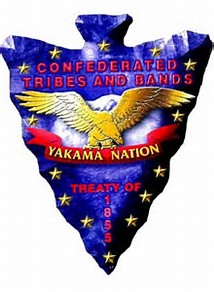 YN Maternal Child Health (MCH)
[Speaker Notes: MCH Topics. May be general info to the YN,  or to Portland.]
MCH  Report:
MCH 

Chain of 

Command
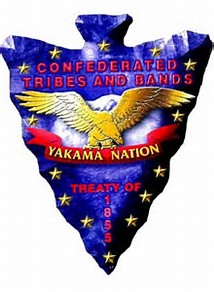 YN Maternal Child Health (MCH)
[Speaker Notes: MCH:  YN Tribal program.]
MCH Chain  of  Command:
HEW  Committee
Tribal  Director
Human  SVC  Deputy  Director
MCH  Manager
MCH  Outreach ( 3 )
Trainee ( YN-NWF & PFP )
Summer Youth ( 4-8wks )
YN Maternal Child Health (MCH)
[Speaker Notes: Per Yakama Nation.]
MCH  Report:
Portland                
Area 

Office

( PAO )
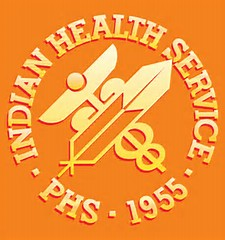 YN Maternal Child Health (MCH)
[Speaker Notes: MCH is a 638 IHS Contracted Program.   QTRLY Reports to PAO.]
Portland  Area  Office:
Yakama I.H.S  Clinic
Federal  I.H.S  Facility
1 out of  3  I.H.S  Facilities in WA State
Provides services to All federally recognized tribes & descendants
PAO =  WA, Oregon & Idaho Tribes
	- Federal:   6  
	- Tribal 638 / Compact:   47
	- Urban:   3
YN Maternal Child Health (MCH)
[Speaker Notes: MCH located within the Yakama IHS Clinic. Federal facilities provided svc’s to all federally recog. Tribes.]
Portland  Area  Office:
Indian Health Service: 12 Area Offices
Alaska			- Albuquerque
Bemidji			- Billings
California		- Great Plains
Nashville		- Navajo
Oklahoma		- Phoenix
Portland		- Tucson

Federal, Tribal 638/Compact & Urban
I.H.S  Headquarters,  Rockville  MD
YN Maternal Child Health (MCH)
[Speaker Notes: IHS has 12 Area offices throughout the US.]
Portland  Area  Office:
RPMS  Computer  System
Scheduling & Letters
Immunization  Register
Report  System
Electronic  Health  Records / EHR (2007)
Documentation:  Chart Reviews, Phone Calls, Hospital Visits (NB & PP), PN Intakes, Home Visits, Counseling, WCC
E-Mail,  Outlook:  IHS.GOV
YN Maternal Child Health (MCH)
[Speaker Notes: All MCH work completed on I.H.S computer systems.   (Not currently hooked up to tribal system)]
MCH  Report:
MCH

  GOALS             
         &  
Objectives
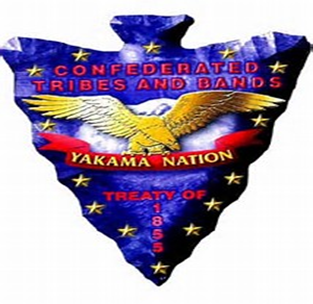 YN Maternal Child Health (MCH)
Goals & Objectives:
Improve Health Care through Immunizations
Decrease Death Rates: Fetal, Infant, Children & Adolescent, Maternal
 Reduce STD’s in Pregnancies
Encourage Women’s Health Care
Decrease BBTD
WCC, MCH Intake/Referral’s, WHC:  IHS & Private  Care, Injury Prevention
YN Maternal Child Health (MCH)
MCH  Report:
MCH

Program   Activities
      & 
   Clinics
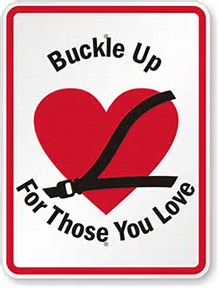 YN Maternal Child Health (MCH)
Program  Activities & Clinics:
Case-Management  Program
Prenatal  Post-Partum
1st,  2nd  &  3rd  Trimester 

Children 
    -Birth - 6 year  Age Groups
  
I.H.S  Eligible/Registered
YN Maternal Child Health (MCH)
[Speaker Notes: Majority of MCH staff time spent on 2 area’s:  PN thru PP.  NB -  6years, Immunization Register.]
YN Maternal Child Health (MCH)
[Speaker Notes: 1971-2017:  M  &  F  total. Current Totals, does not include anybody moving into area or ‘Deaths’ from 1971-2017. Year Total, not fiscal year.]
YN Maternal Child Health (MCH)
[Speaker Notes: 1971-2017: M & F 10YR span total. Current Totals, does not include anybody moving into area or ‘Deaths’ from 1971-2017.  Year Total,JAN-DEC, not fiscal year.]
Program  Activities & Clinics:
Area  Locations:
Harrah/Brownstown
Toppenish/Satus
Wapato City/Parker
White Swan/Medicine Valley
Off  Reservation: Yakima, Union Gap, Selah, Naches, Ellensburg, Cle Elum, Zillah, Granger, Sunnyside, Grandview, Goldendale

Out of State/Local Area
YN Maternal Child Health (MCH)
[Speaker Notes: Total Case-load, All area’s split into Active, Inactive  Birth-6 years.     ( not prenatal )]
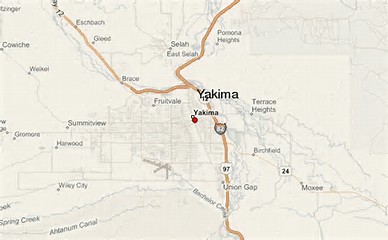 YN Maternal Child Health (MCH)
[Speaker Notes: MCH Area’s:  Yak Valley- Yakima to Mabton, WS to Grandiew.  (Active/Inactive)]
Program  Activities & Clinics:
PN Case-Load:  5  Area’s
Prenatal  1st, 2nd & 3rd Trimester
I.H.S Medical Referrals,  Daily/Weekly
   Self Referrals (2nd & 3rd Trimester)
MCH Intakes  Daily/Weekly
OB Referrals  Outside Providers
Monitored: HV, T/C, Office Visits 
PN Lists Updated monthly (reports)

Not All PN patient’s come thru I.H.S/MCH
YN Maternal Child Health (MCH)
[Speaker Notes: Some NO PN care (show up@hospital for delivery). Others Deliver, No I.H.S referral or visits, c.seat only.]
MCH   PRENATAL   CASE-LOAD
YN Maternal Child Health (MCH)
Previous OB Intake Clinic Total
YN Maternal Child Health (MCH)
[Speaker Notes: Previous OB Intake Clinic: 5984. 1989-2015. Current  daily/weekly Intakes  instead of “clinic.”  W/change in I.h.s Appt system.]
Program  Activities & Clinics:
Hospital  Visits:  Weekly, MON - FRI
PN List: Deliveries Monitored
Weekly  Staff  Rotation
Toppenish Community Hospital
Virginia Mason ( YVMH )
NB Car Seat Delivered
PP/Early Deliveries
Unknown Pregnancy, Not on PN List
Not all PN’s deliver locally ( Seattle or Out of State )
YN Maternal Child Health (MCH)
[Speaker Notes: Currently 2 local hospitals.]
Program  Activities & Clinics:
Newborns:  Divided into 5 Area’s
Newborn PE (within 2 days)
Activated on MCH Immunization Register weekly/monthly
Family contact by MCHO {Active/Inactive}   
NB/PP Info entered into E.H.R
Registration Packets w/I.H.S Registration

Not all NB’s register w/I.H.S after delivery
YN Maternal Child Health (MCH)
[Speaker Notes: Some NB’s registered 6mos or older, due to pvt care.]
FY-2017 Newborn Deliveries
YN Maternal Child Health (MCH)
[Speaker Notes: FY 2017 NB Total’s.]
Program  Activities & Clinics:
Birth-6 Years Case-Load:
ACTIVE  List:  WCC/Immunizations completed @ Yakama I.H.S.  PCP  @  Yakama I.H.S.
*INACTIVE  List:  Private Care for WCC & Immunizations - PCP Outside of Yakama I.H.S.  (Dental, Pharmacy, Medical Walk-Ins, PRC, Wic @ Yakama I.H.S)
    *Does Not Count on QTRLY Reports
Out of State/Local Area:  Inactive
YN Maternal Child Health (MCH)
Program  Activities & Clinics:
Case-Load Guidelines Birth - 6  Years:
Master List beginning of each QTR
Chart Review:  UTD & Target List
Reminder Due Letters once per month
Schedule/Monitor WCC Due List
Phone Call: APPT  Reminders
Home Visit’s:  Rtn Letters, (Active) 
Transfers:  Area to Area, Re-Activate
Document  All  Pt  Contacts
YN Maternal Child Health (MCH)
[Speaker Notes: New list, all area’s printed beginning of each QTR. Forecasted until end of QTR.]
Program  Activities & Clinics:
WA  formerly Child-Profile:
Immunization Information System      { WA- IIS }
HEW Resolution
Inactive  Case-Load  Only
Private Care: WA  Providers
Does Not Require Release of Information  
 
 EHR  Documentation:  All Immunization  Updates
YN Maternal Child Health (MCH)
FY-2018,1st QTR- Active/Inactive
YN Maternal Child Health (MCH)
[Speaker Notes: PVT Care: Yvfwc (Topp,Wap,Yak, G.view). ARFM.]
Program  Activities & Clinics:
Well  Child  Clinics:
Toppenish Wcc Daily, Appt: 865-1709
     -APPT’s  by  I.H.S  PCP  Team currently
White Swan WCC: 2 per month
      -APPT’s by MCH
      -MCH Ph: (509)865-2102, X-360/X-312
Wapato WCC: Closed  May  2011
No E.H.R Connection, No running water in exam room. Renovation: June 2016- present.
YN Maternal Child Health (MCH)
[Speaker Notes: MCH: TWCC prior to DEC 2006. WAP:     .  WS:   - 2017.]
Previous TOPP WCC Clinic
YN Maternal Child Health (MCH)
MCH  Activities & Other:
GSA  Vehicles:
GSA  Truck
GSA  VAN (traded SUV 5/17)  
Outreach  Clinics
Hospital  Visits
Home  Visits
Local  Trainings/Meetings
Tribal Permits & WA Drivers License  Required
YN Maternal Child Health (MCH)
MCH  Report:
Injury

Prevention
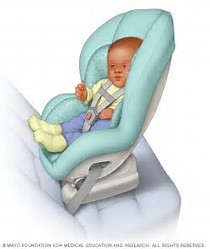 YN Maternal Child Health (MCH)
Injury  Prevention:
Child  Restraints (car seats) 
Newborn Car Seat Carrier’s, on-going
Convertible & Booster Seats
(dependent upon budget)
Paperwork Completed in Advance
Documented by PCC & into EHR
Must be Up-To-Date with WCC/ Immunizations (Appt’s available daily)
Re-Started: April  2017 with Grant
YN Maternal Child Health (MCH)
Injury  Prevention:
Newborn RF Car Seat Carrier: 5-22 lb
2 weeks prior to Due Date/EDC
Delivered to hospital, weekly
Grant NB Order Rec’d: March 2017

Convertible Car Seats: 5-65 lb
High-Back  Booster: 4yr - 8yr
     - Prior purchases, dependent upon budget 
      - Current Native CARS Project
YN Maternal Child Health (MCH)
Injury  Prevention:
Native CARS (Children Always Ride Safe)Mini-Grant Award: 1-Yr Project:
Dec 19, 2016 - Dec 18, 2017
Previous Pilot  Project,  6 NW  Tribes
6  Project  Choices
RPMS Referral Patch & Car Seat Distribution Project
Funding Doubled: Car Seat TECH Training Project, Travel cost ( 4 staff ) 

Funding  Received: February  2017
YN Maternal Child Health (MCH)
Injury  Prevention:
#1: RPMS  Patch & Car Seat Distribution:
RPMS  Patch  Installed:  JAN  2017               *Trng & Lunch Cost Included,  H.Start
Car Seat Observation Survey’s: 200 
     *Age Group: NB-8 years
Includes $4000 order of NB car seats         69 Total Received 
Provided Convertible Car Seats:  100 
Provided High-Back Booster Seats:  50 
Car/Booster Seat’s Received: Feb 24, 2017
YN Maternal Child Health (MCH)
[Speaker Notes: MCH featured into NPAIHB newsletter, July 2017 ?]
MCH  Report:
MCH

Program

Reports
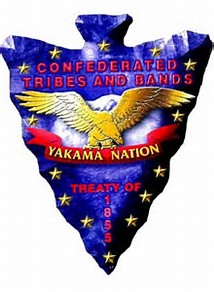 YN Maternal Child Health (MCH)
MCH  Report:
MCH  Program & Individual Reports: 
Weekly  Staff  Meeting
Program Schedule/Clinics/Percentage
Total  Contacts: 
Chart Reviews
Phone Calls
Intakes
Hospital Visits (PP/NB)
Car Seat/Booster Seat
YN Maternal Child Health (MCH)
MCH  Report:
Monthly  YN  Reports
    - Includes WCC & Audiology Appt #’s 
    - Due last Thursday of Month
    - Total Number’s used for GC Report
Quarterly  Reports:  PAO & YN
Quarterly 3-27 months
Two-YR-Old 19-35 months
Adolescent  11-17 years
Adult  18 & above
Influenza ( 2 QTR’s per YR )
YN Maternal Child Health (MCH)
MCH  Report:
Quarterly  Reports:  PAO/YN
Due after  end  of  each Quarter: 
1st:  OCTOBER - DECEMBER
2nd:  JANUARY - MARCH
3rd:  APRIL - JUNE
4th:  JULY - SEPTEMBER
     - Percentage Totals entered to I.H.S National data-base each QTR
     -Total # Included with monthly reports
YN Maternal Child Health (MCH)
FY-2017, 4th QTR, Qtrly Rpt
YN Maternal Child Health (MCH)
MCH  Report:
MCH 

Collaborations
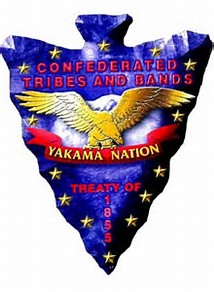 YN Maternal Child Health (MCH)
Collaborations:
WhiteSwan Health Clinic Outreach
2  per month, 24 Clinics per year
AM  Clinics:  9:00-11:00   March      through  October
PM  Winter  Clinics:  1:00-3:00    November  through  February
MCH: Coordinate, scheduling, reminder letters, phone calls, home visits & arranging transportation
YN Maternal Child Health (MCH)
[Speaker Notes: Does include I.H.S, for WS outreach.  Their reporting numbers are separate.]
Collaborations:
YN-White Swan  Health  Clinic
80 Bird Song Lane                                   White Swan  WA  98952                      Phone:  (509)874-2979                          Fax:  (509)874-2113

WS Medical Director:  Abdulla Shirzad
34+  Years  Collaboration
 
-Clinic Totals Reported on monthly/yearly MCH reports
YN Maternal Child Health (MCH)
WS WCC, AM/PM Clinic Total’s
YN Maternal Child Health (MCH)
[Speaker Notes: Current WS Outreach:]
Wapato WCC, Clinic Total’s
YN Maternal Child Health (MCH)
[Speaker Notes: Previous WAP WCC:]
Topp, Wap, WS Clinic’s Combined
YN Maternal Child Health (MCH)
[Speaker Notes: Wcc:  1981-2017.]
Collaborations:
Audiology
PRC Contracted Tribal Program
8 Clinics per month, 2 days per week
Appointments: ½ Hour  to 1 Hour
Appointment’s  preferred 
APPT’s:  865-1712,  865-1757
MCH: Scheduling, HA Drop-Off’s  &  HA  Pick-Up’s, reminder appointment calls, Daily messages
    (Sept 2014)
YN Maternal Child Health (MCH)
Collaborations:
Audiology, Svc Provided:
Hearing Screenings
Hearing Aid Checks & Adjustments
Referral’s
Hearing Aide’s
Batteries
All Age Groups (head start, seniors)
HA payment: PRC, Private Insurance or Private Pay
YN Maternal Child Health (MCH)
Collaborations:
Audiology
Office Location:  Yakama  I.H.S                           Community Health, Tribal Hallway
MCH/Clinic Reports:  Kept & DNKA appointment’s
Clinic Totals included w/MCH report
Audiologist: Linda Simpson,          - 1 Person Program
   - Previous I.H.S program
YN Maternal Child Health (MCH)
Audiology Clinic, 3 Year Totals
YN Maternal Child Health (MCH)
[Speaker Notes: Total AUDIO Appt’s:  past 3 years.  Some regular patients from  Oregon, Idaho – Northern WA.  Sept 2014.]
Collaborations:
YN  Child-Care  Program
Total List of Children by Child-Care
MCH Review Immunization Records
Total List of Children only (not by center location)
Provide List of Children ‘Due’ & monitor for future WCC/Immun.
New  Collaboration: April  2017
   -Total # will be included in reports
YN Maternal Child Health (MCH)
[Speaker Notes: 282 Current Children.]
MCH  Report:
Grants

Projects
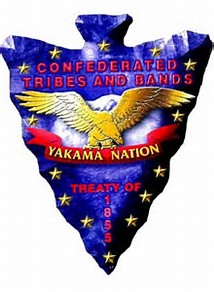 YN Maternal Child Health (MCH)
Completed  Grant  App’s:
Native CARS, NPAIHB FY-2017
BIA  Highway  Safety  FY-2017
Convertible Car Seats & Booster Seats
BIA  Highway  Safety  FY-2018
Newborn Car Seat Carrier’s, Convertible
   Car Seats & Booster Seats
Canopy’s
Folding Tables
Latch Manuals
Registration Cost, CPS Tech Training
YN Maternal Child Health (MCH)
[Speaker Notes: Previous years car seats purchased by MCH program budget. Native CARS: 100 cs, 50 B, 69 NB= 219. 29 Left as of last week.]
MCH  Report:
MCH

STAFF
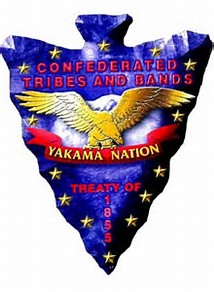 YN Maternal Child Health (MCH)
MCH  Staff  ( 5 ):
Enrolled  Yakama  Members
    -3  Regular  FT  Staff
    -1  FT, Native  WF

Enrolled,  Other  Tribe
    -1  Regular  FT  Staff
YN Maternal Child Health (MCH)
MCH  Staff:
NPAIHB  Report  Completed  By:
Regina L. Brown/YN                                                                         MCH  Mgr & Immunization Coordinator
26+ Years with YN-MCH
2 Years  w/YN  prior
                
Office  Location:  Yakama I.H.S Community Health
-E-mail: regina.brown@ihs.gov
-Hours:  Mon-Fri  8a-5p
YN Maternal Child Health (MCH)
Thank  You !
Be Wise-Immunize 

 




Buckle-Up
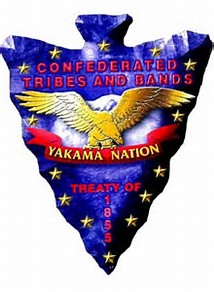 YN Maternal Child Health (MCH)